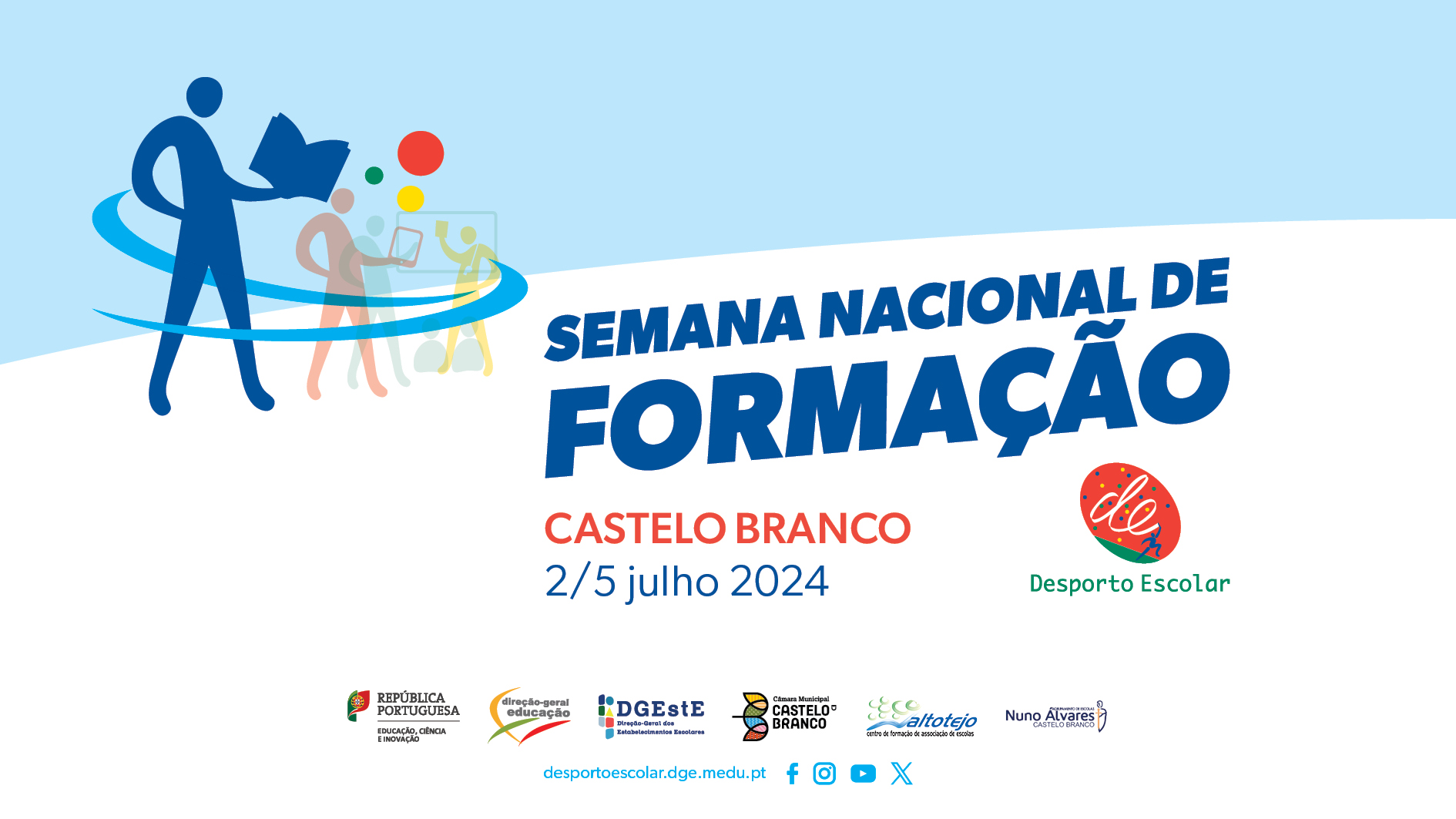 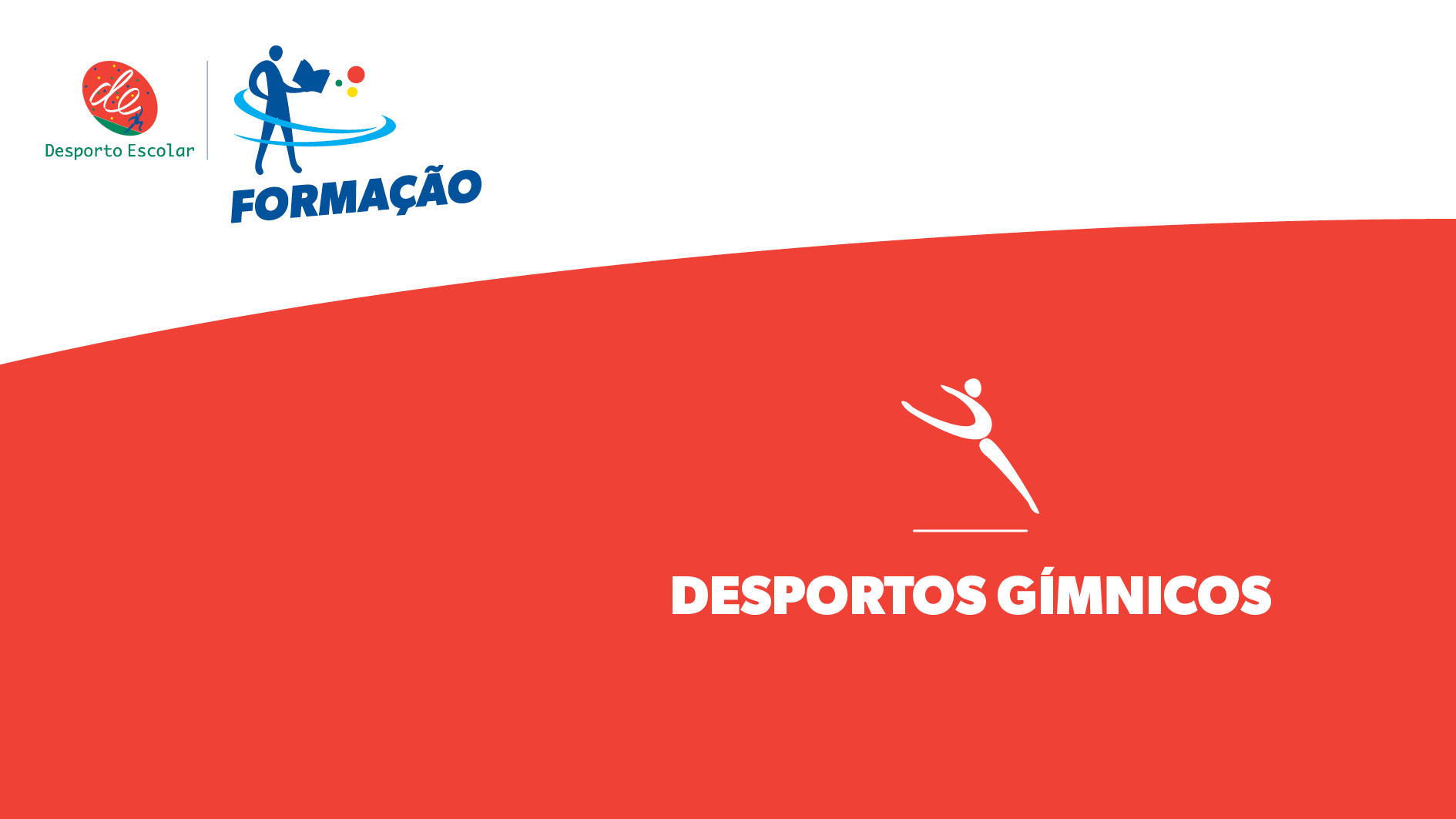 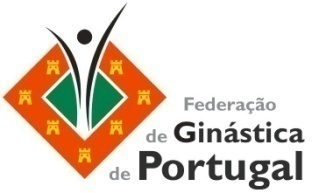 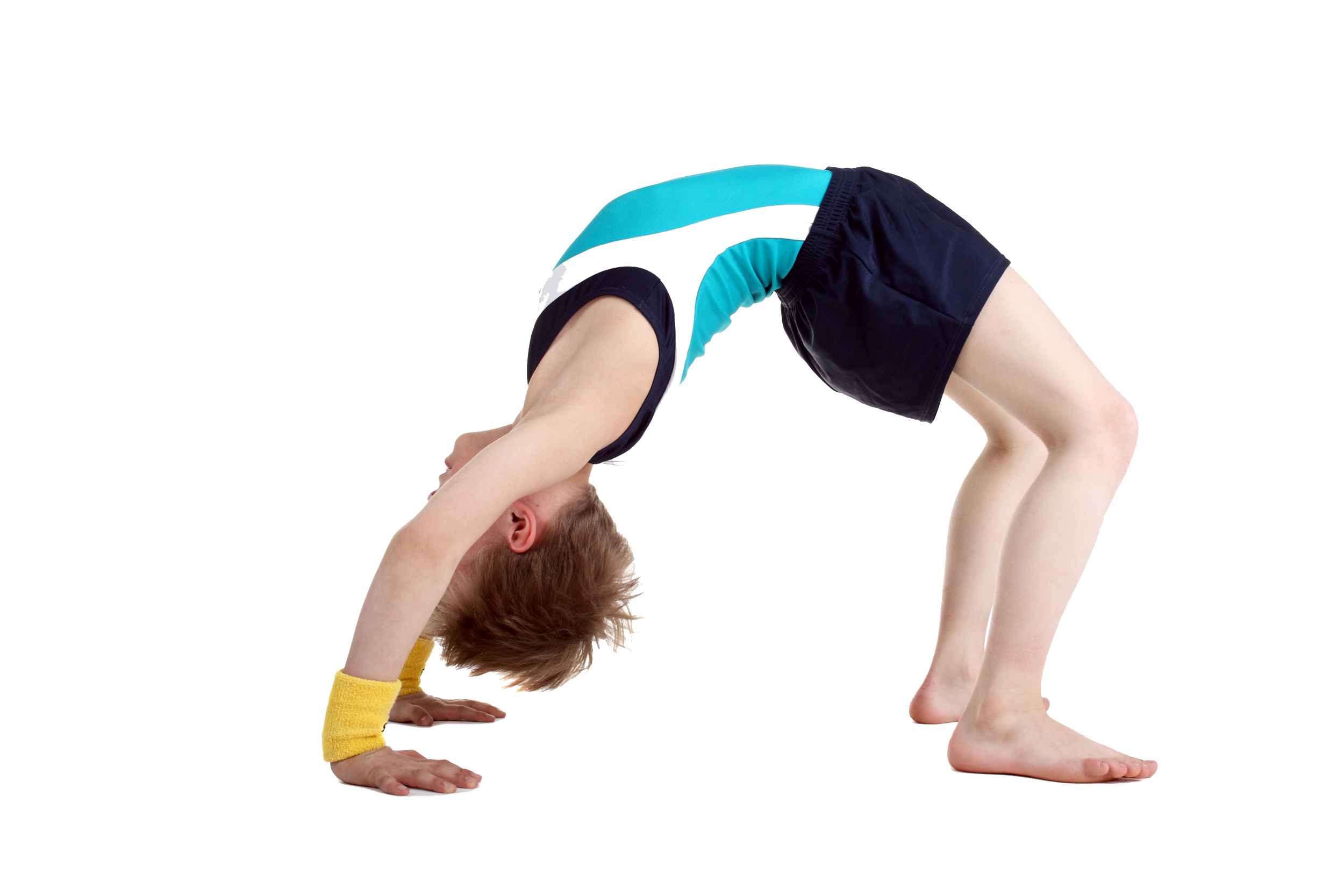 1.1.HISTÓRIA DA GINÁSTICA
Autor: Paulo Barata | Formadora: Fernanda Marta
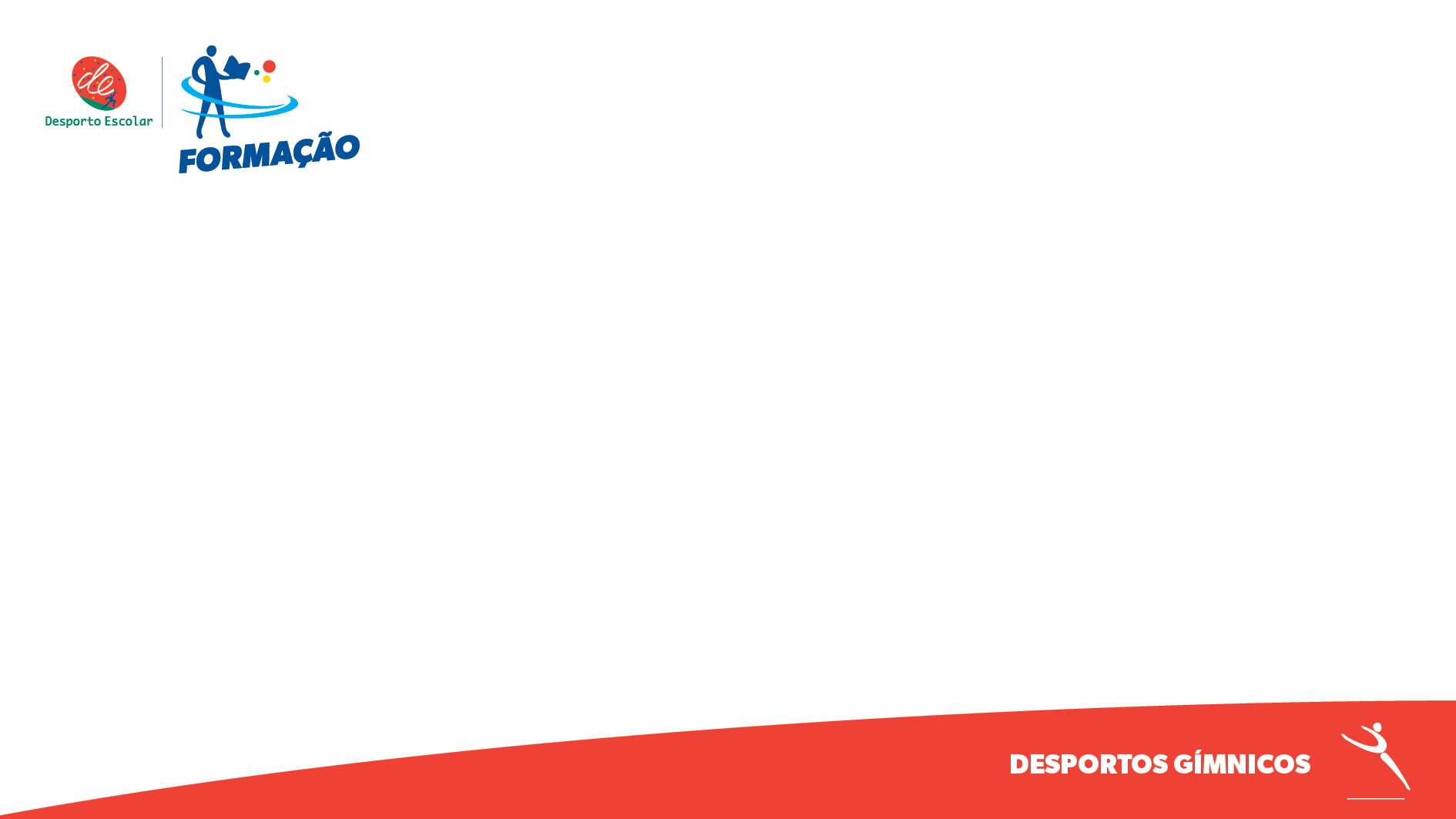 Origens da ginástica
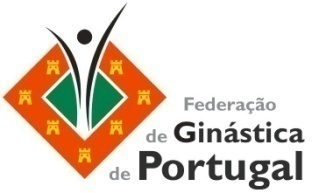 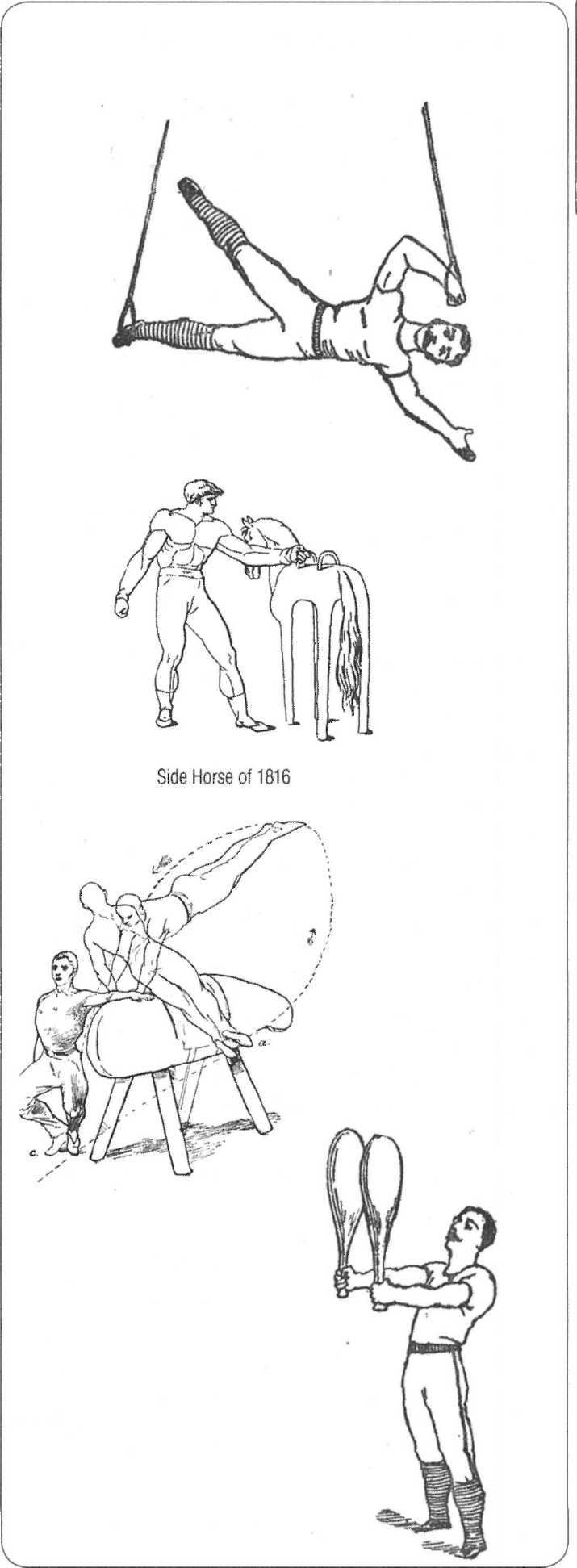 Militares
Educacionais
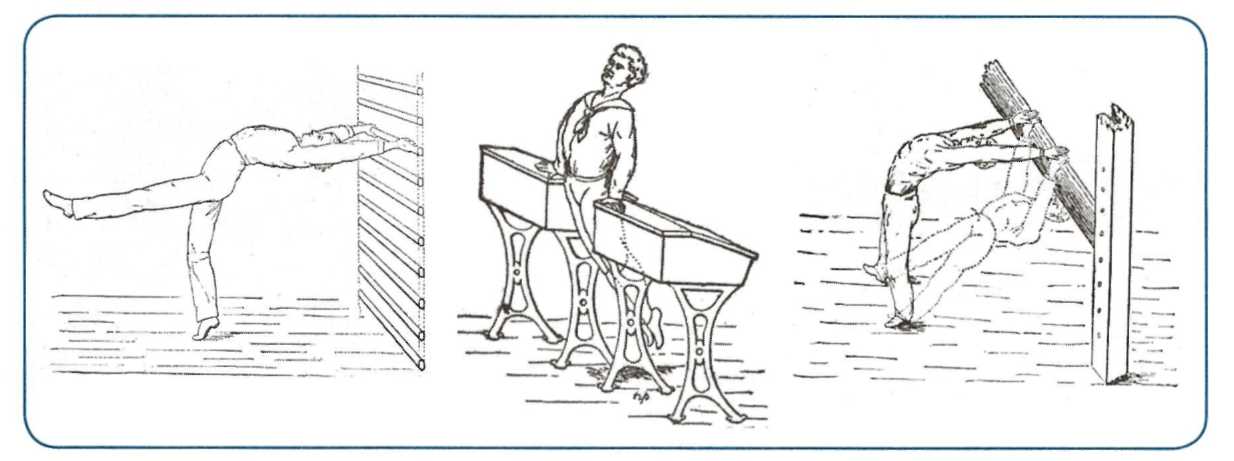 Médicas
Artes Performativas
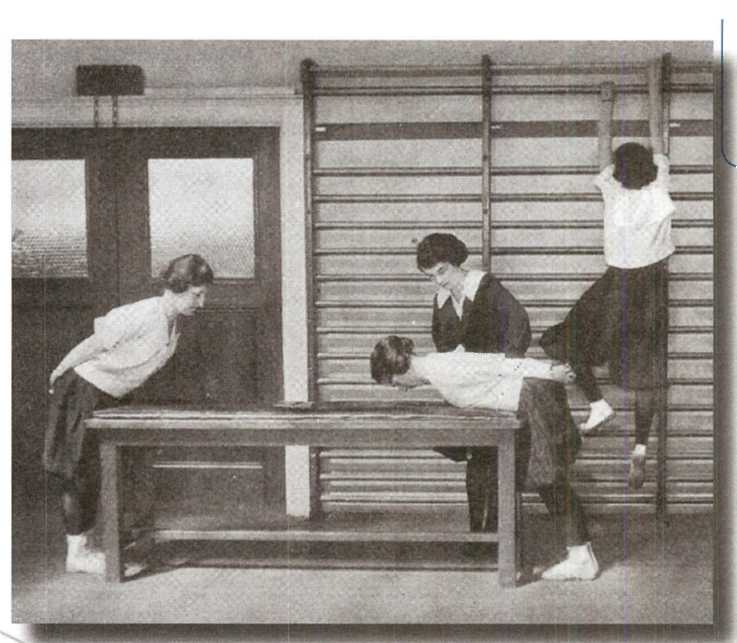 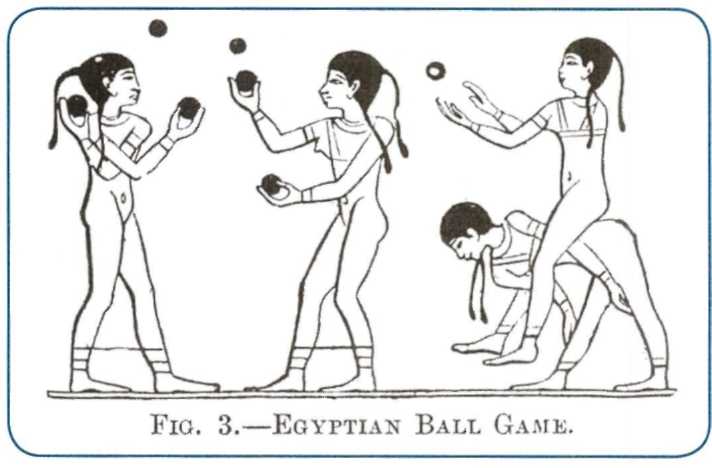 3
Autor: Paulo Barata | Formadora: Fernanda Marta
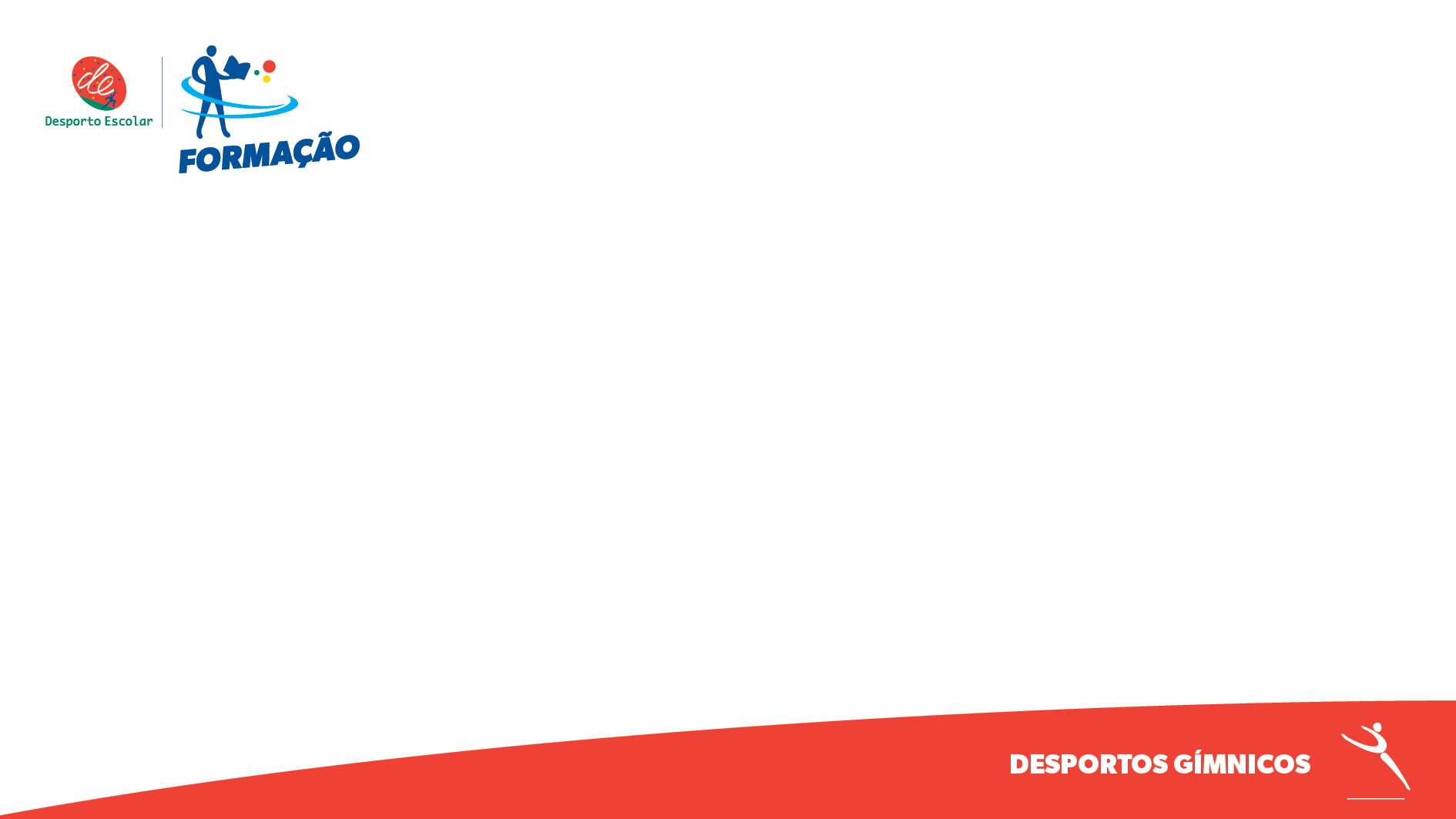 As Origens de cada Disciplina da GINÁSTICA
Ginástica
Acrobática
Esta disciplina gímnica consiste basicamente em equilíbrios de mãos, ou acrobacias, como é
conhecido no mundo do circo. 

Esta forma de arte antiga de ginástica tem 5 eventos na sua versão moderna de competição:
• Pares Masculinos;
• Pares Femininos;
• Pares Mistos;
• Trios Femininos;
• Grupos Masculinos.
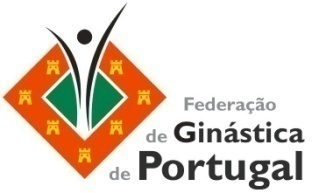 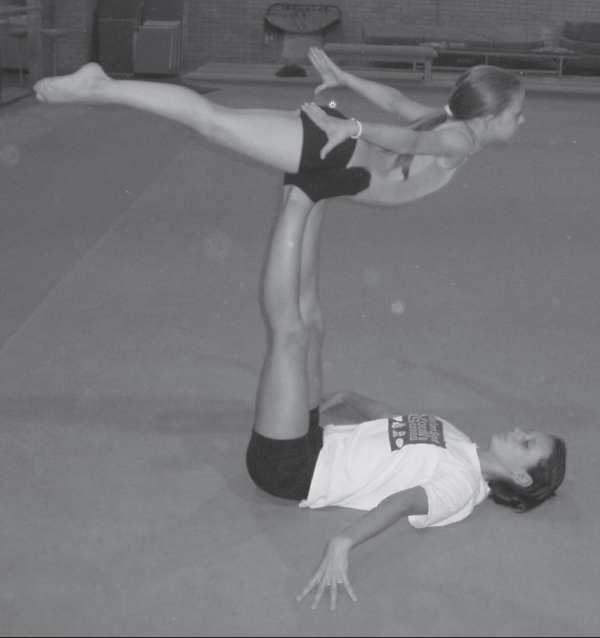 Paulo V. A. Barata
Fundamentos da Ginástica
4
Autor: Paulo Barata | Formadora: Fernanda Marta
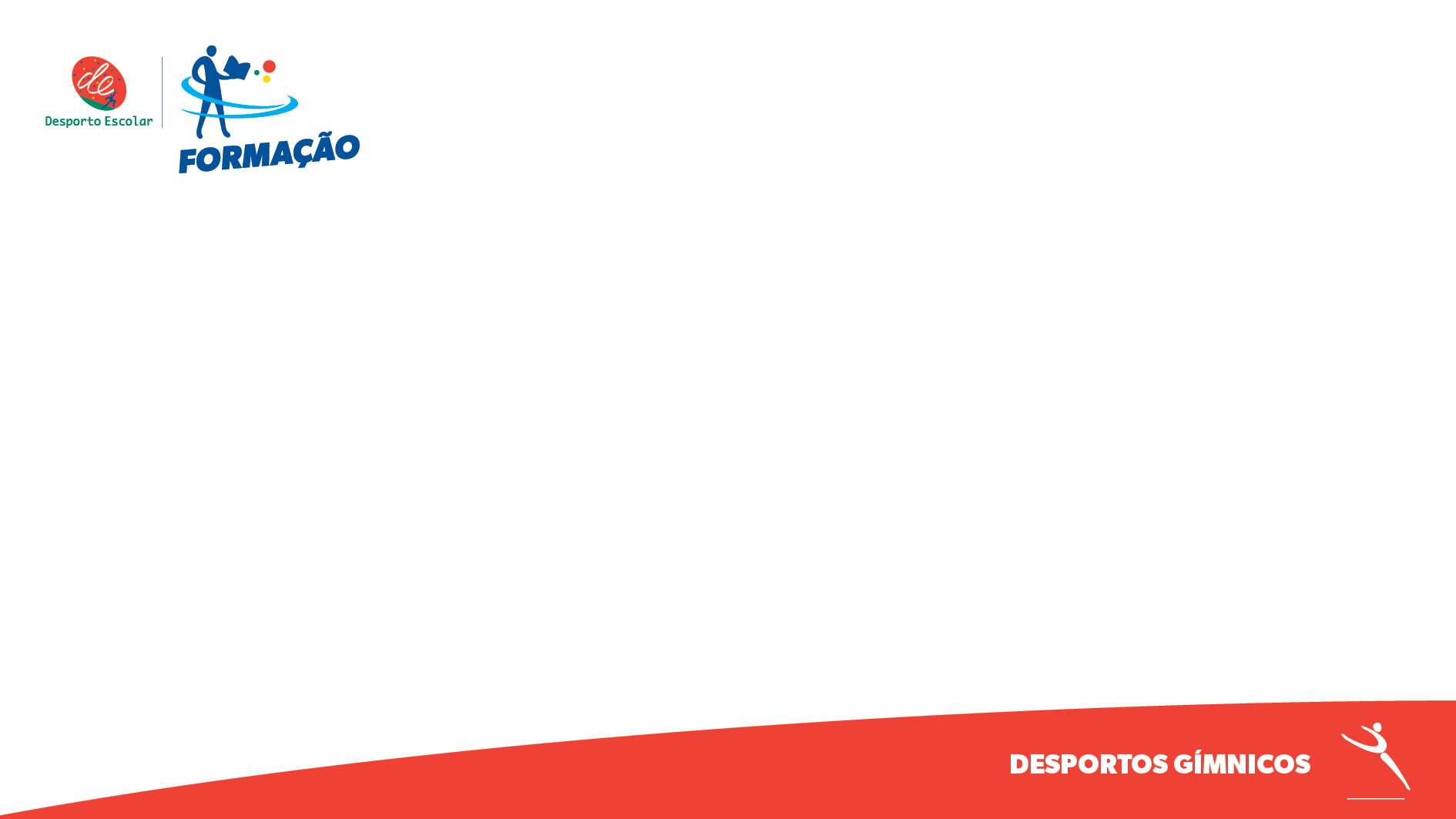 As Origens de cada Disciplina da GINÁSTICA
As origens da Ginástica Aeróbica são as mesmas da Ginástica Artística e da Rítmica. 

A sistemática da ginástica sueca e o seu livre fluxo de exercícios originou muitas das variantes modernas.
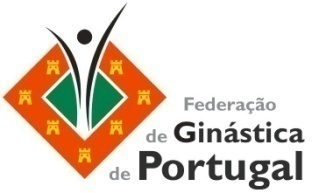 Ginástica
Aeróbica
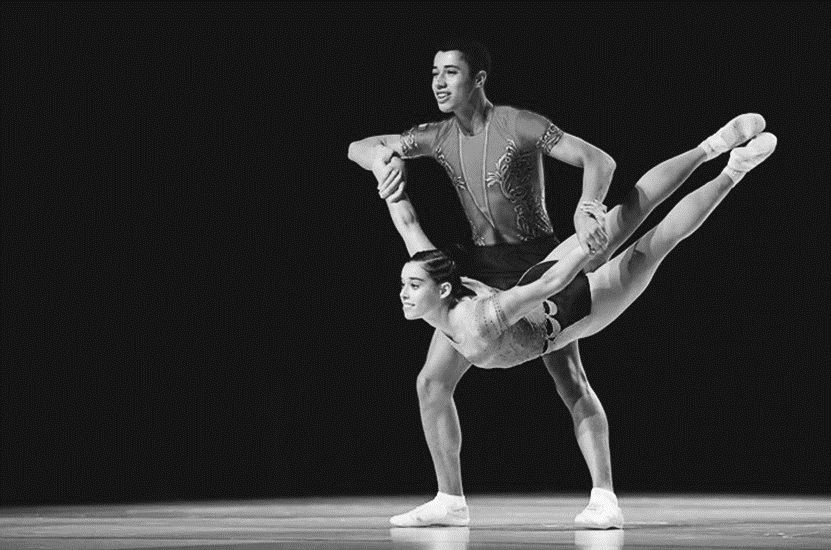 Individuais Femininos 
• Individuais Masculinos
• Pares Mistos
• Trios
• Grupos (5)
Grupos AD / AS (8)
5
Autor: Paulo Barata | Formadora: Fernanda Marta
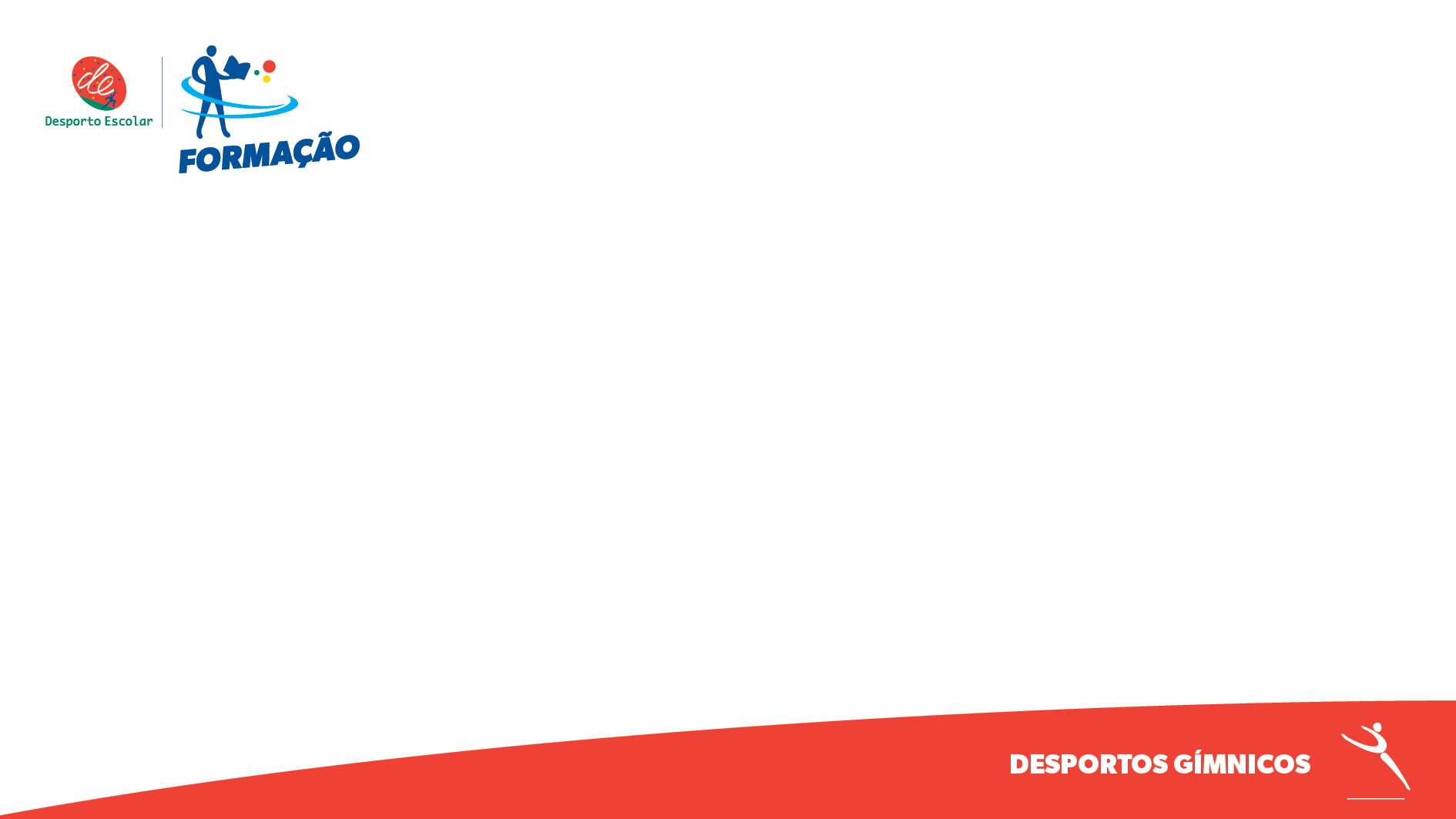 As Origens de cada Disciplina da GINÁSTICA
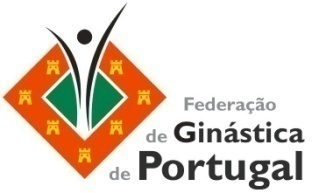 Ginástica 
Artística
Ginástica Artística evoluiu do
treino militar, das artes cénicas, da educação e da medicina. 

Este tornou-se um desporto mais
focado com a reintrodução dos Jogos Olímpicos em 1896.
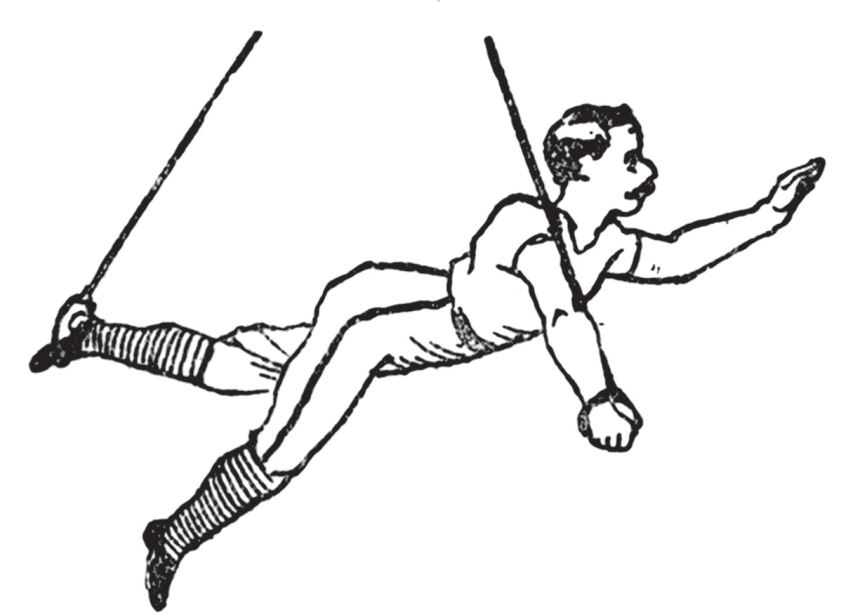 6
Autor: Paulo Barata | Formadora: Fernanda Marta
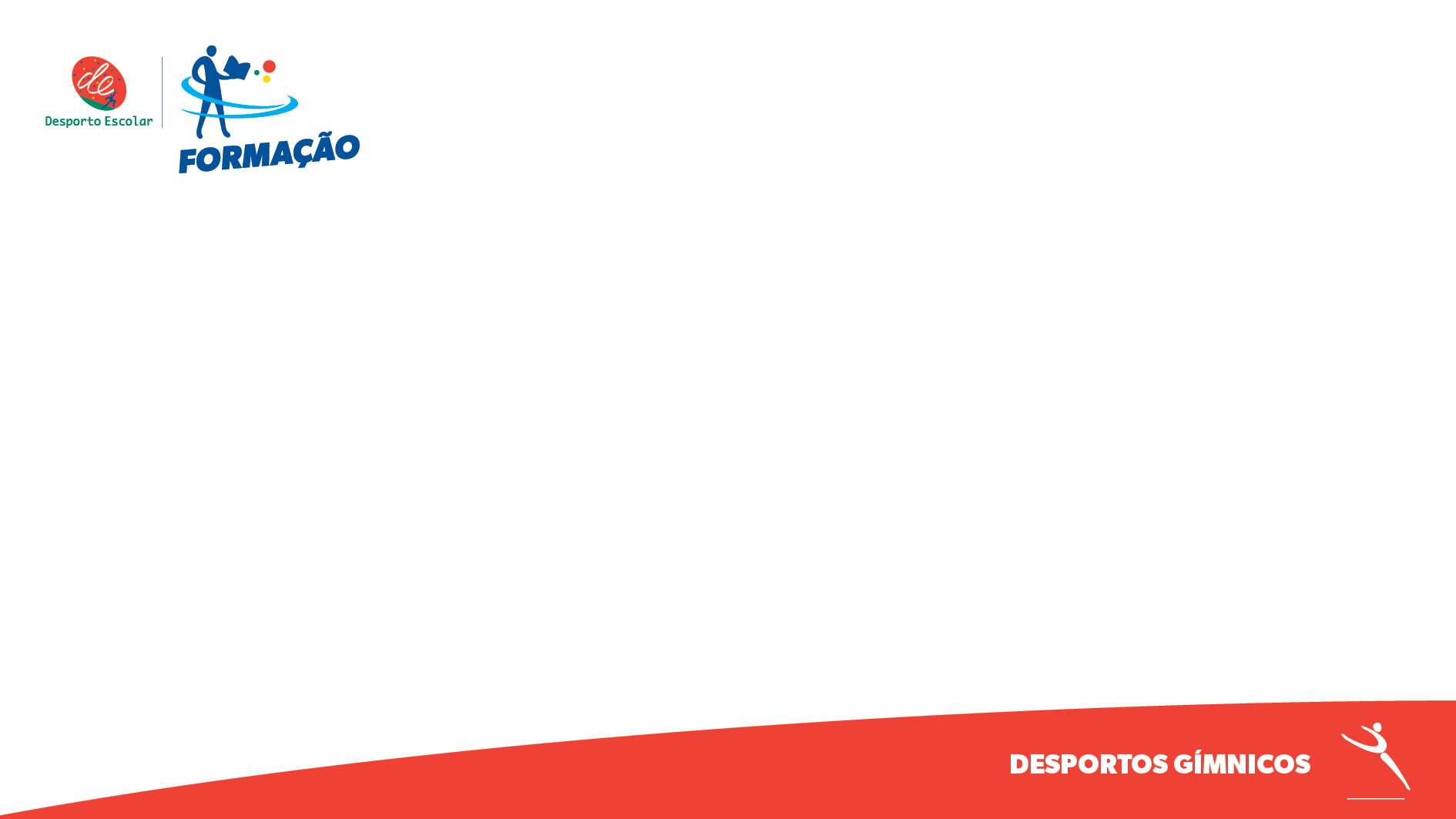 As Origens de cada Disciplina da GINÁSTICA
Os aparelhos para o desenvolvimento das pernas (solo e saltos), da parte
superior do corpo em apoio (cavalo com arções e paralelas) e parte superior do
corpo em suspensão (argolas e barra fixa).
Desde os Jogos Olímpicos de 1924, a sequência Olímpica competitiva é:
• Solo;
• Cavalo com Arções;
• Argolas;
• Saltos;
• Paralelas;
• Barra Fixa.
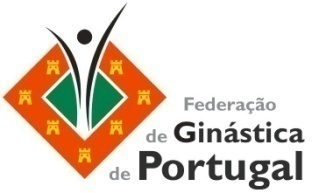 Ginástica 
Artística
Masculina
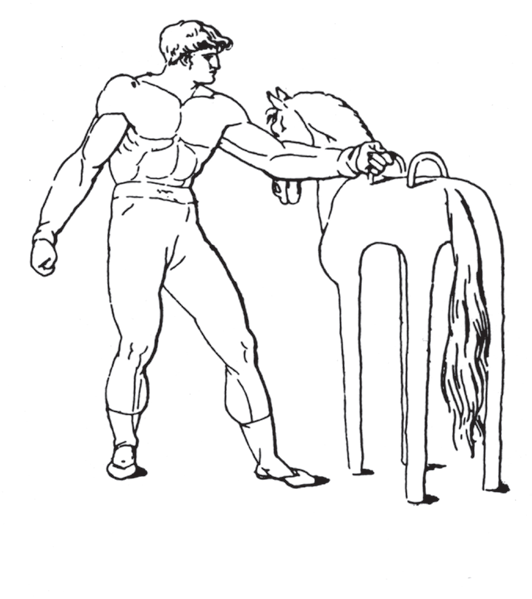 7
Autor: Paulo Barata | Formadora: Fernanda Marta
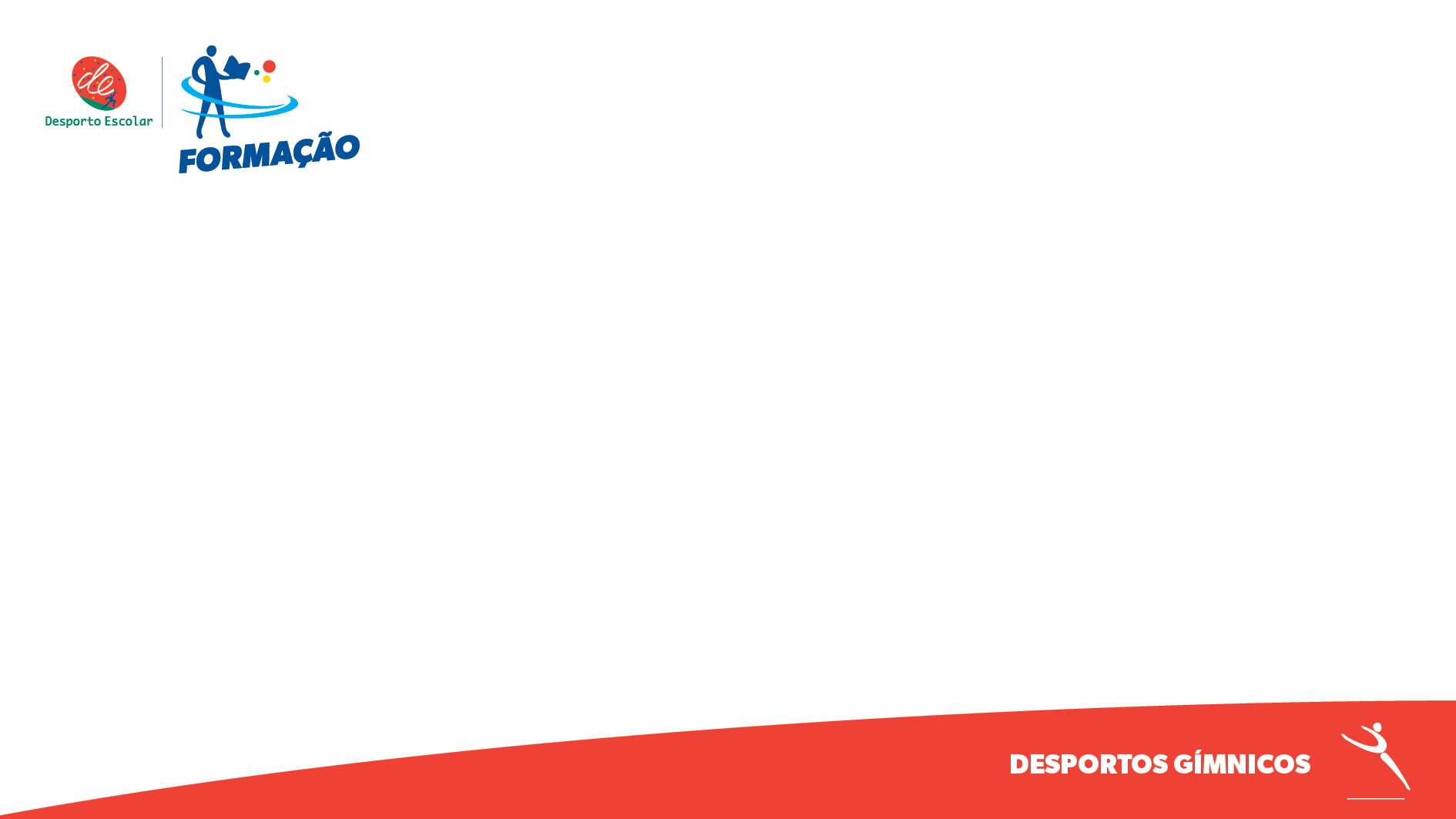 As Origens de cada Disciplina da GINÁSTICA
Estes exercícios normalmente incorporavam dança. Além disso, o uso da trave de equilíbrio para o desenvolvimento de postura e elegância é algo que está bem documentado.

Os quatro eventos que foram adoptados para as competições Olímpicas de Ginástica Artística Feminina foram:
• Saltos;
• Paralelas Assimétricas;
• Trave Olímpica;
• Solo.
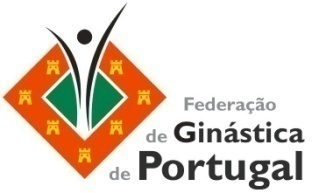 Ginástica 
Artística
Feminina
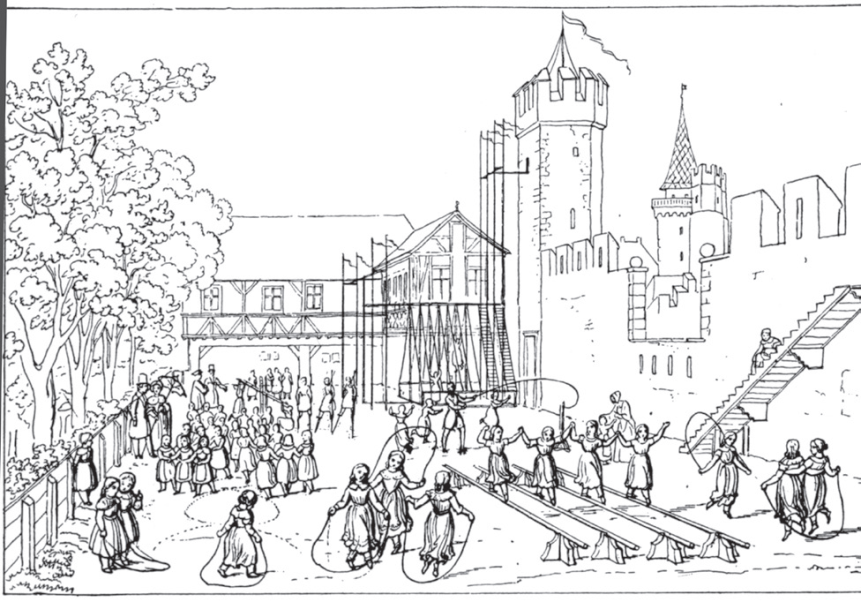 8
Autor: Paulo Barata | Formadora: Fernanda Marta
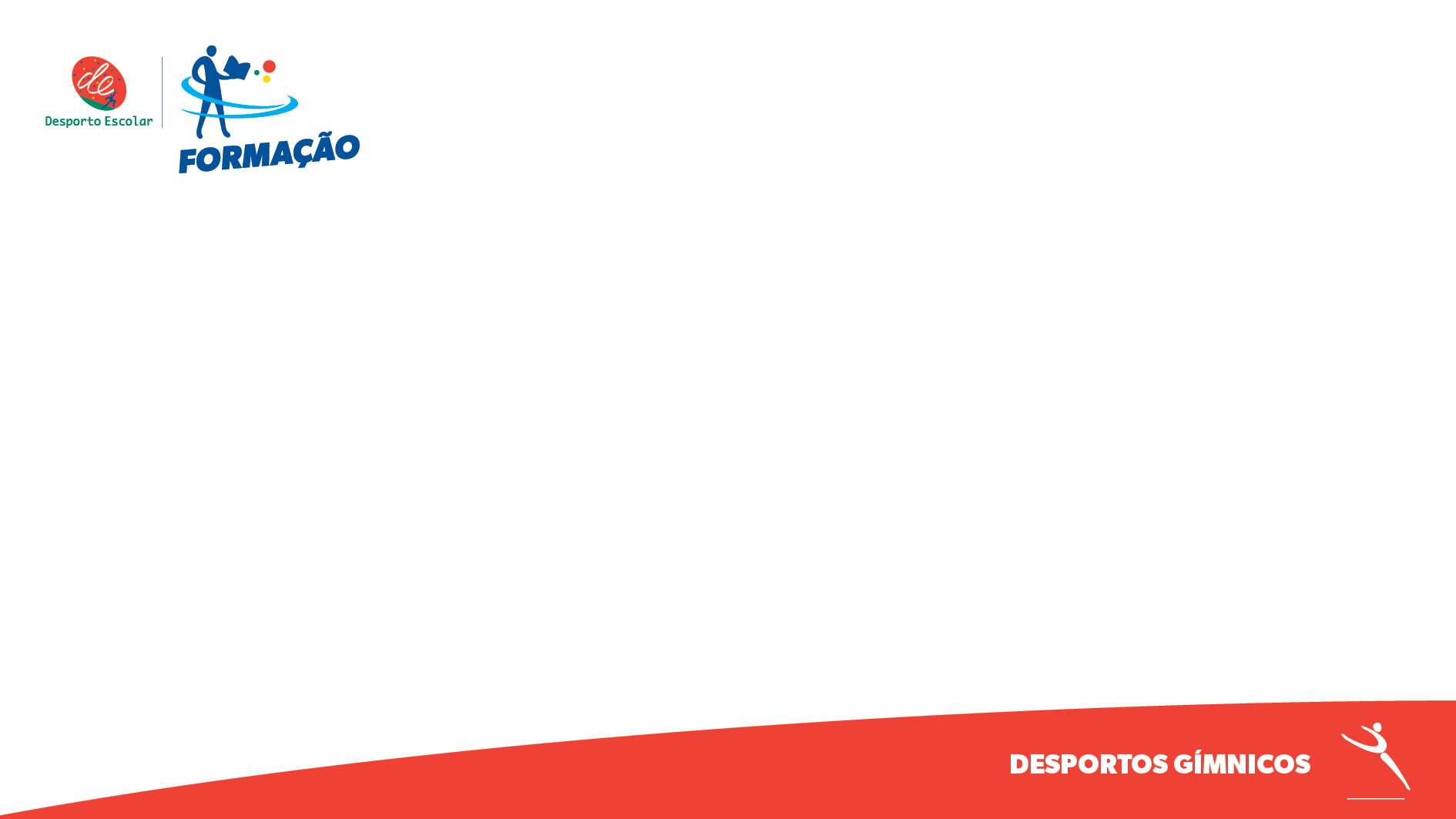 As Origens de cada Disciplina da GINÁSTICA
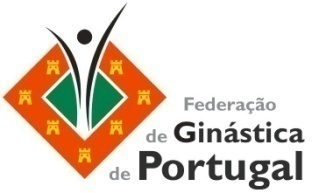 Colégios Femininos incorporavam muitas actividades de ginástica, como os exercícios da ginástica sueca,
bem como a utilização de aparelhos portáteis para promover a aptidão física, o ritmo, a graça e a elegância. A dança era muitas vezes tão importante no programa da educação física como a ginástica e as duas foram muitas vezes combinadas o que, naturalmente, representa a origem da Ginástica Rítmica moderna.

A Ginástica Rítmica contemporânea tem cinco aparelhos portáteis, um “evento livre” e um evento de grupo. Os cinco aparelhos, pela sua sequência Olímpica, são:	
• Corda; • Arco; • Bola; • Maças; • Fita.
Ginástica 
Rítmica
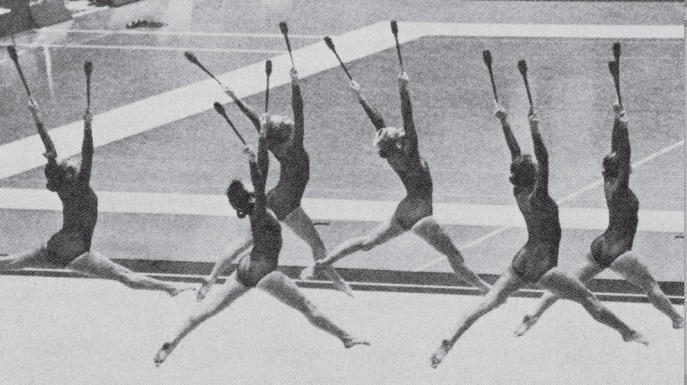 9
Autor: Paulo Barata | Formadora: Fernanda Marta
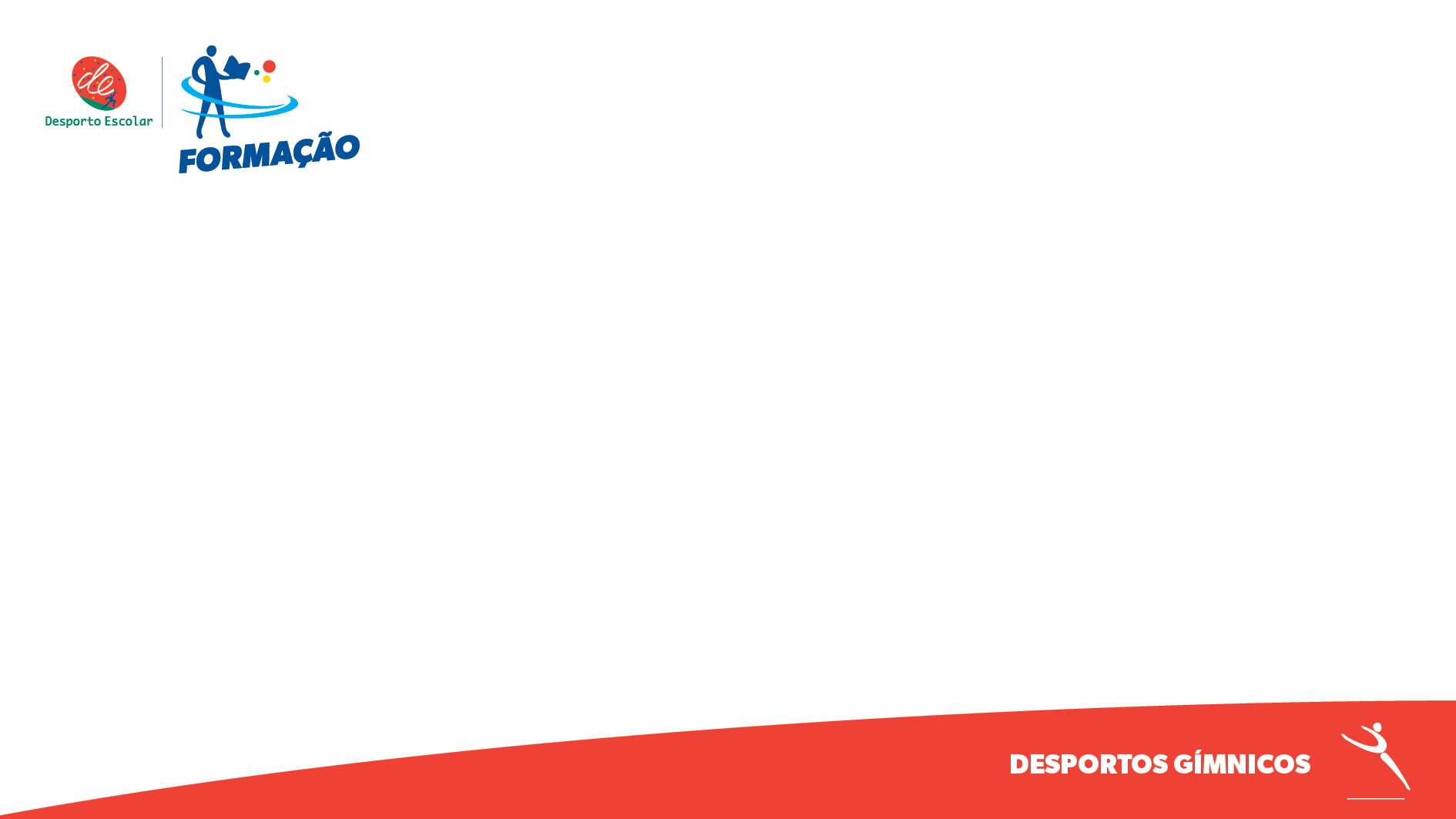 As Origens de cada Disciplina da GINÁSTICA
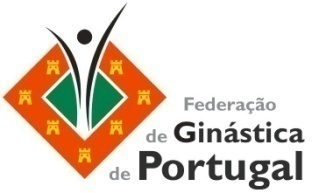 Trampolim é o aparelho mais recente da família da ginástica. O trampolim moderno foi inventado em 1930, mas tem raízes antigas nas tentativas de artistas ganharem tempo de voo através de
aparelhos com molas ou de lançamento.
Ginástica 
Trampolins
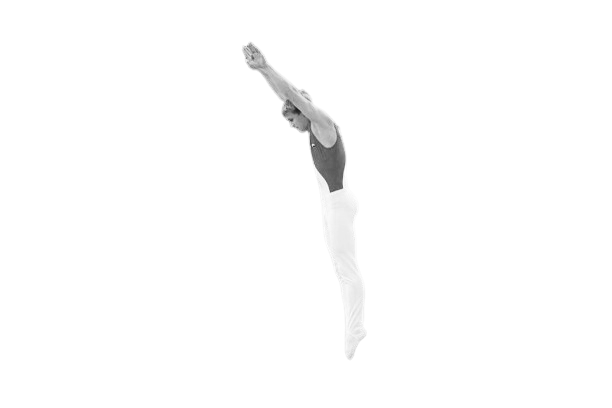 A primeira vez que o Trampolim aos Jogos de Sydney em 2000 no formato individual masculino e feminino.  

Outros eventos de: 	• Trampolim sincronizado Masculino;
		• Trampolim sincronizado Feminino;
		• Duplo Mini-Trampolim Masculino e Feminino;
		• Tumbling Masculino e Feminino.
10
Autor: Paulo Barata | Formadora: Fernanda Marta
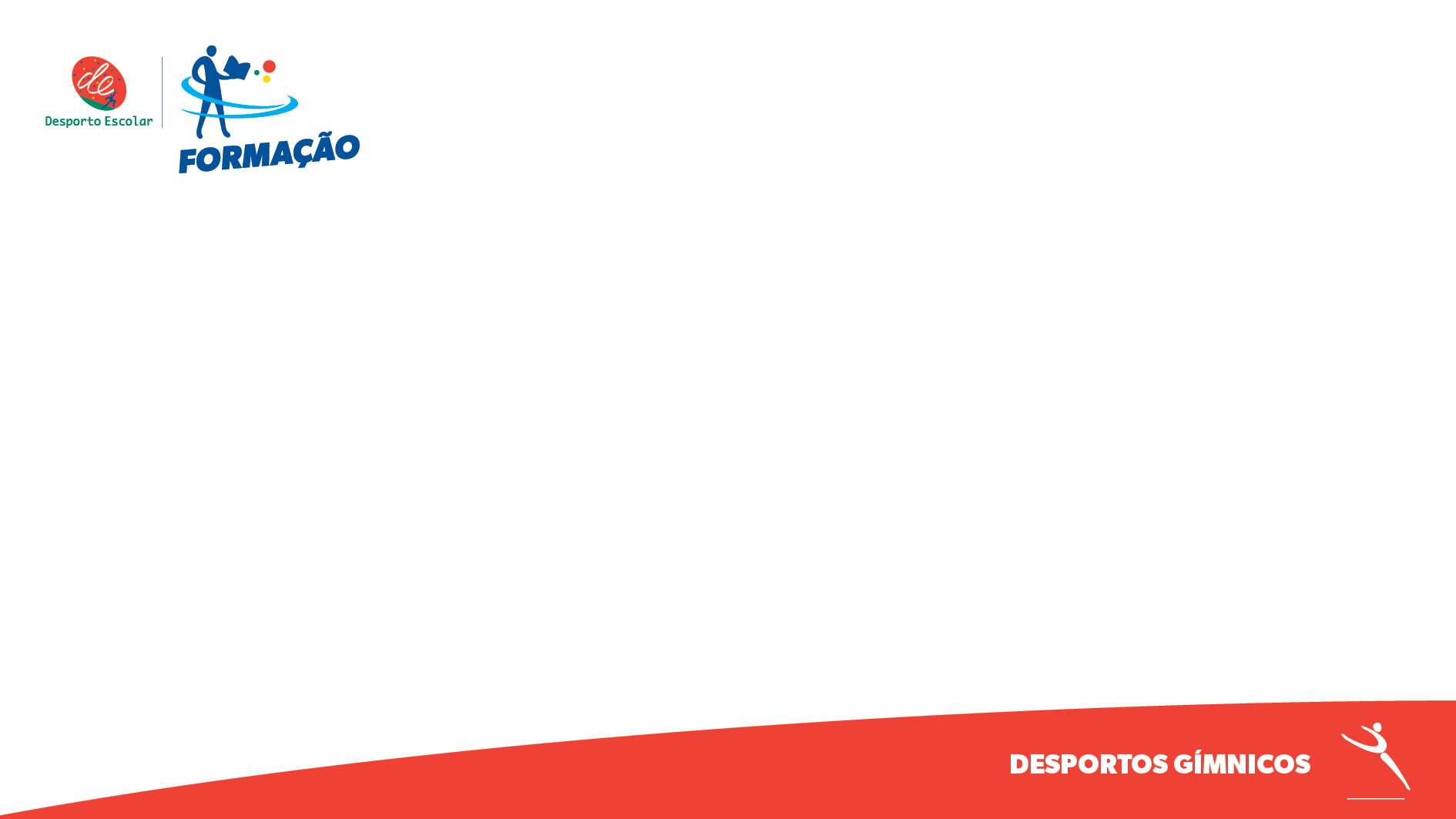 As Origens de cada Disciplina da GINÁSTICA
A Ginástica para Todos tem uma herança rica de grandes grupos a praticarem Ginástica em exposições e festivais.
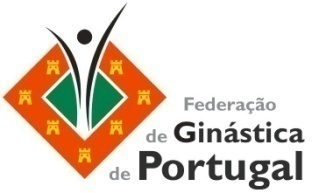 Ginástica 
Para Todos
Os grandes festivais de ginástica da Europa 
São predominantemente ginástica de grupo. 
Alguns desses grandes festivais são:
• Gymnaestrada Mundial de 4 em 4 anos 
Com mais de 20.000 participantes;
• Festival da Alemanha, Suíça e Áustria;
• Festival da República Checa e Eslováquia;
• Jogos da Escandinávia.
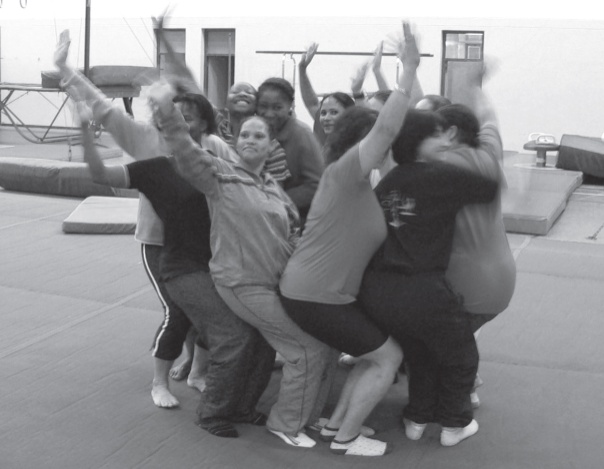 11
Autor: Paulo Barata | Formadora: Fernanda Marta
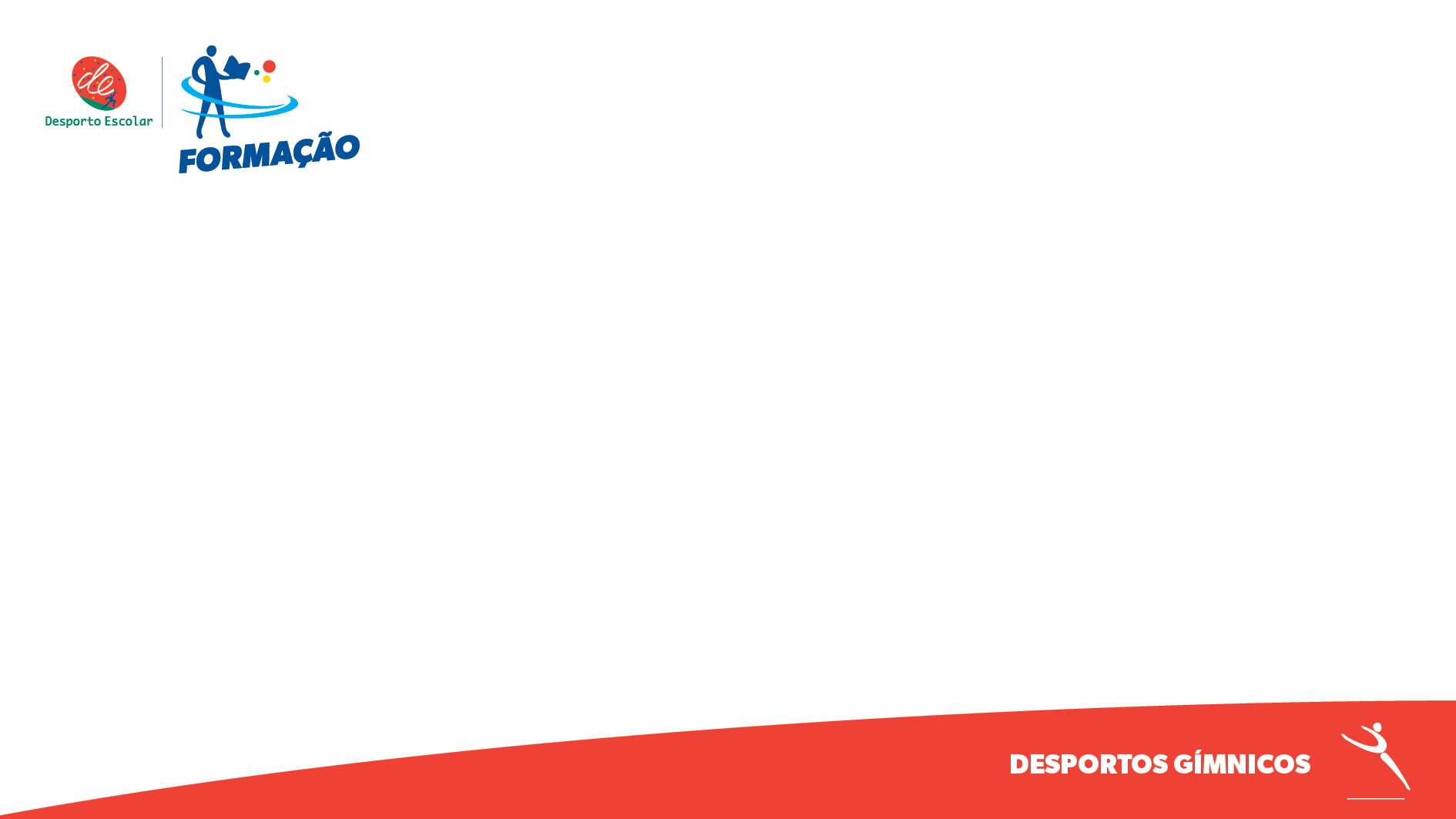 As Muitas Faces de Ginástica

Todas as disciplinas da ginástica evoluíram a partir de raízes históricas semelhantes e todas continuam a mudar. 

Existem também vários outros desportos e actividades que se enquadram no âmbito da Ginástica (TeamGYM, Ginástica Militar e Ginástica Estética). 

O Cheerleading também está representado em algumas Federações de Ginástica.

Além disso, existem sistemas elaborados de “ginástica educativa” em muitos países, que muitas vezes constituem o núcleo dos programas de educação física.
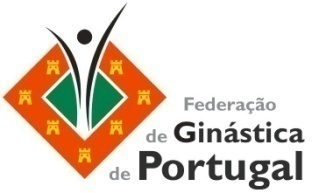 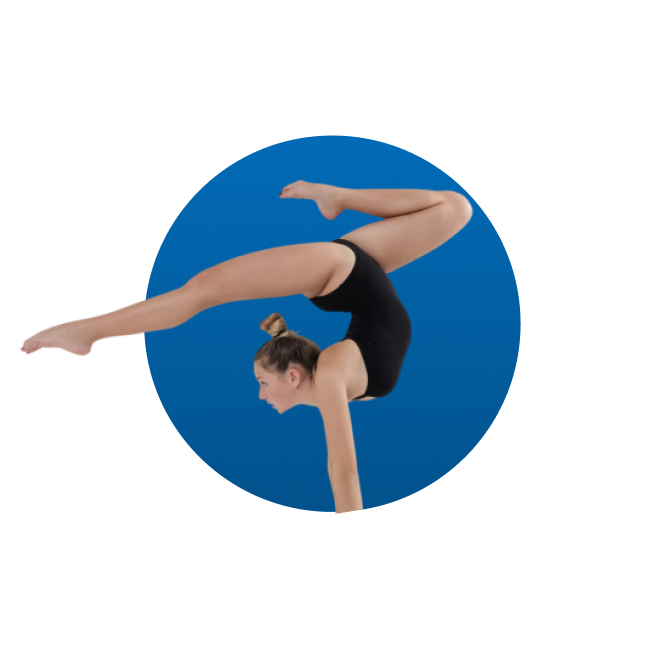 12
Autor: Paulo Barata | Formadora: Fernanda Marta
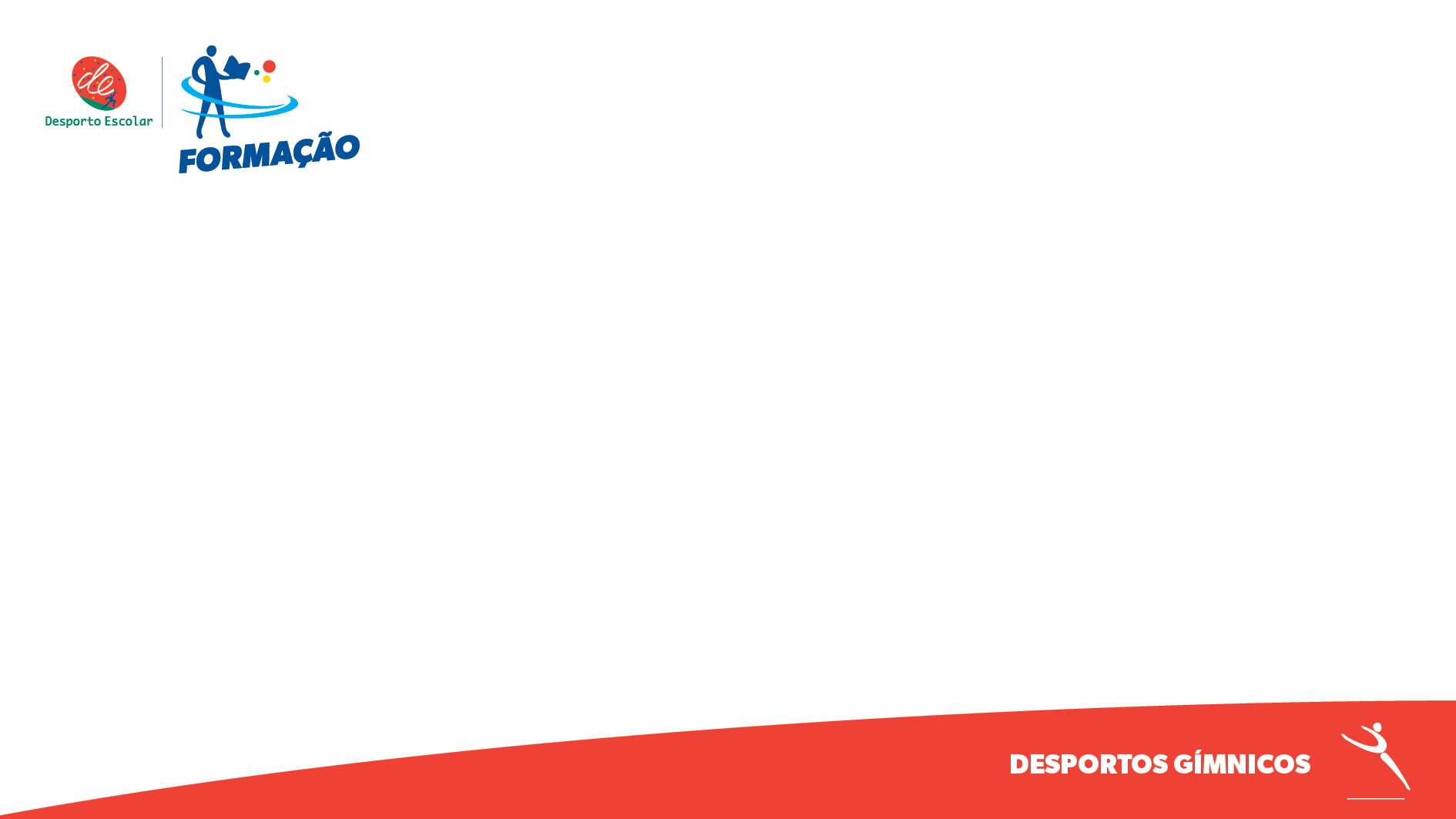 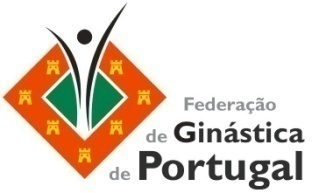 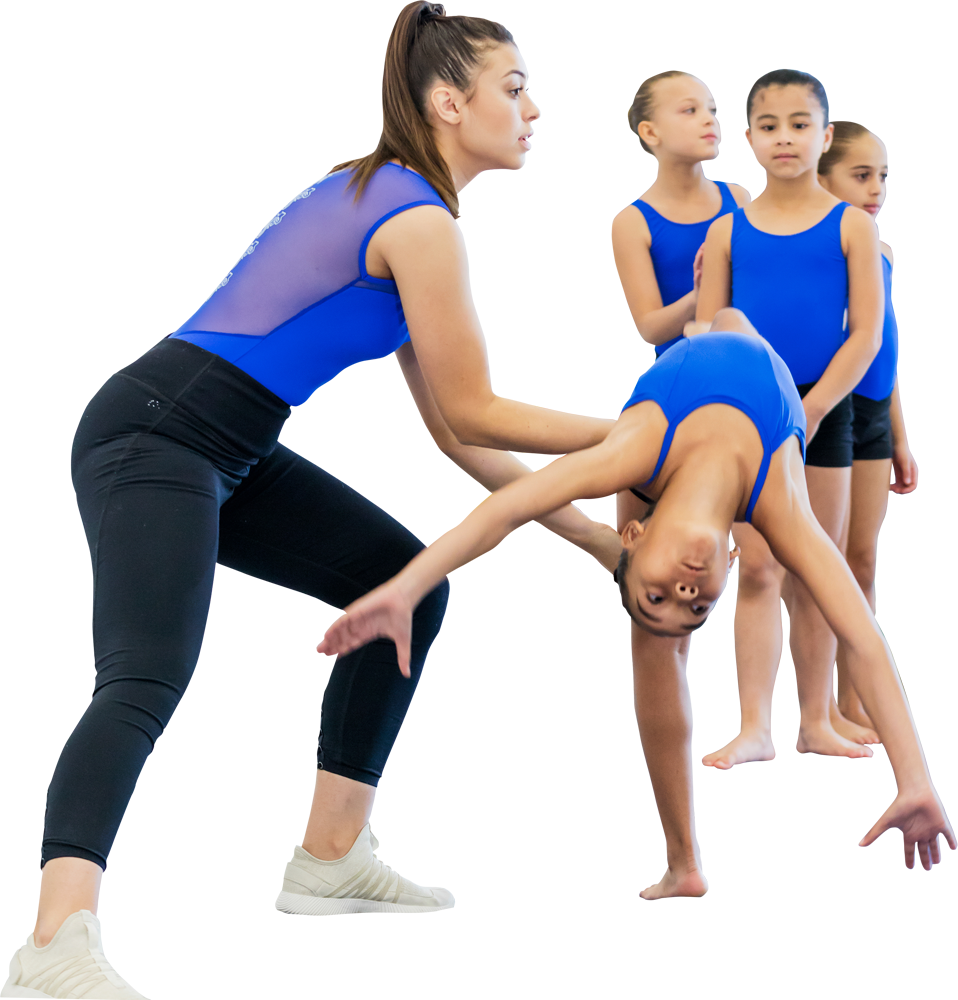 Obrigada
13
Autor: Paulo Barata | Formadora: Fernanda Marta